Allison Siri
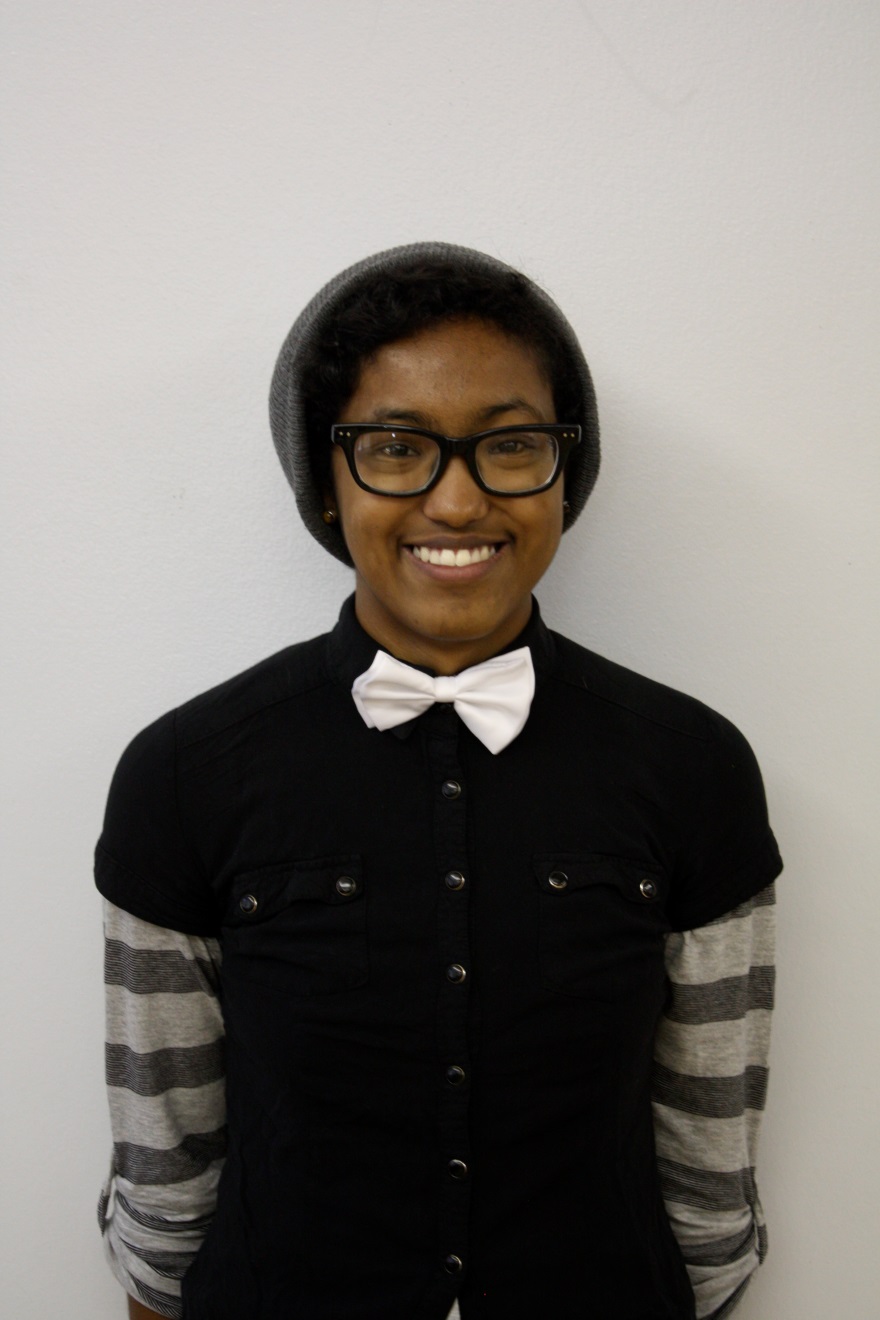 I am a sophomore in high school and plan to attend college when I graduate.
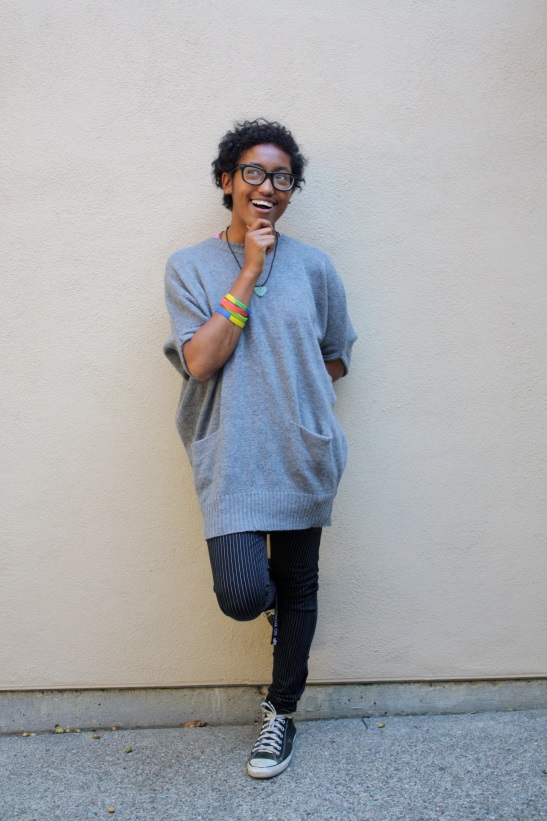 I love to travel and meet new people.  I enjoy acting and being in front of large crowds.  

I don’t believe in giving up when others tell me I can’t do something.
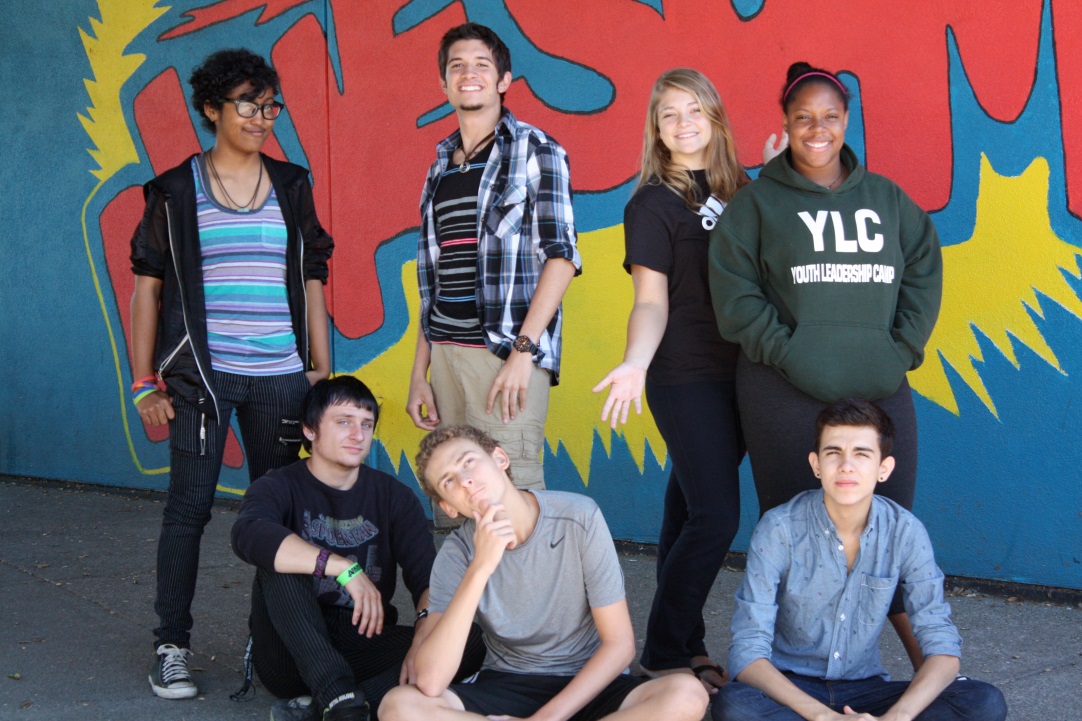 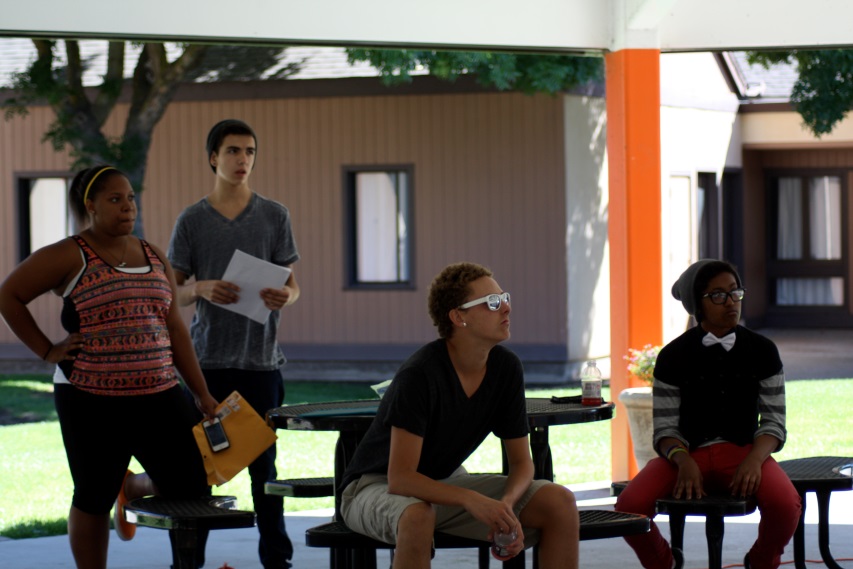 This year I volunteered in the school’s front office to gain work experience.  My job duties included:
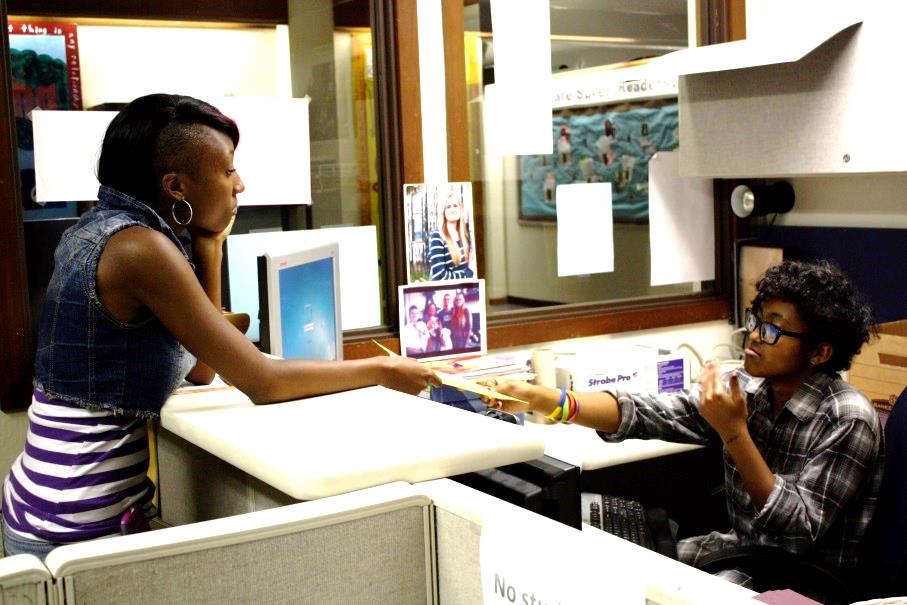 Organizing files
Collecting attendance records
Planning the graduation ceremony
Making copies 
Answering phone calls
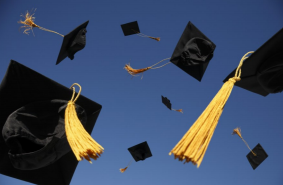 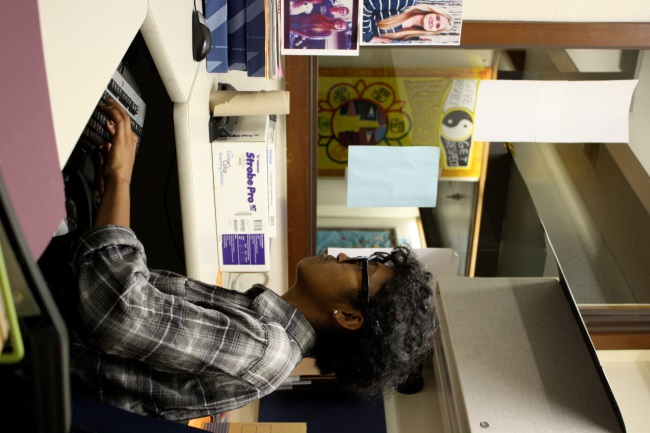 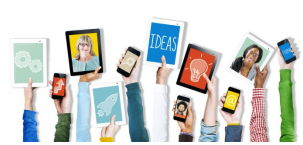 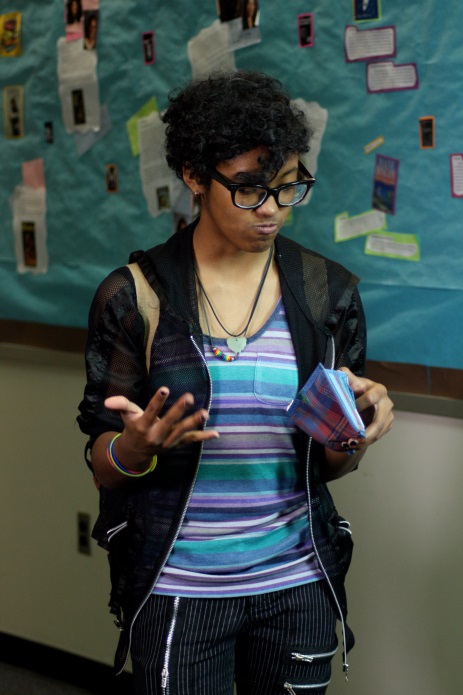 I know how to manage my money and how to use public transportation independently.  I know how to plan my trip to make sure I arrive to work on time.
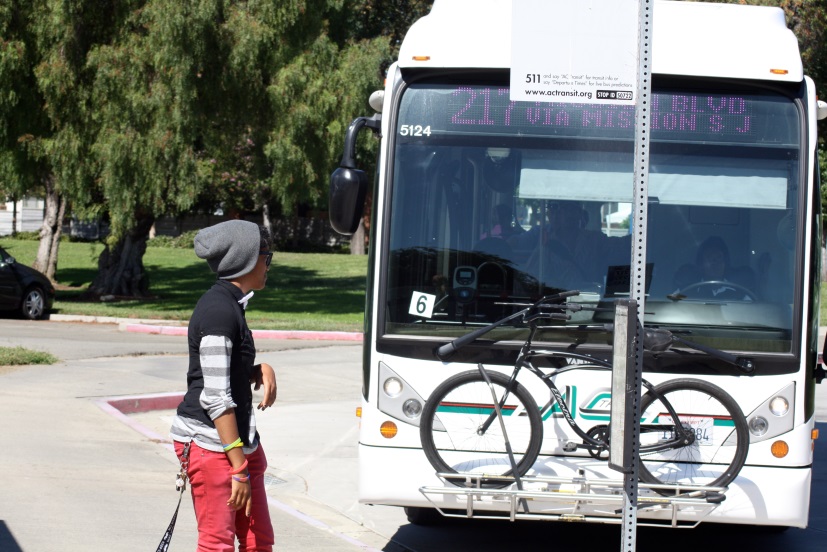 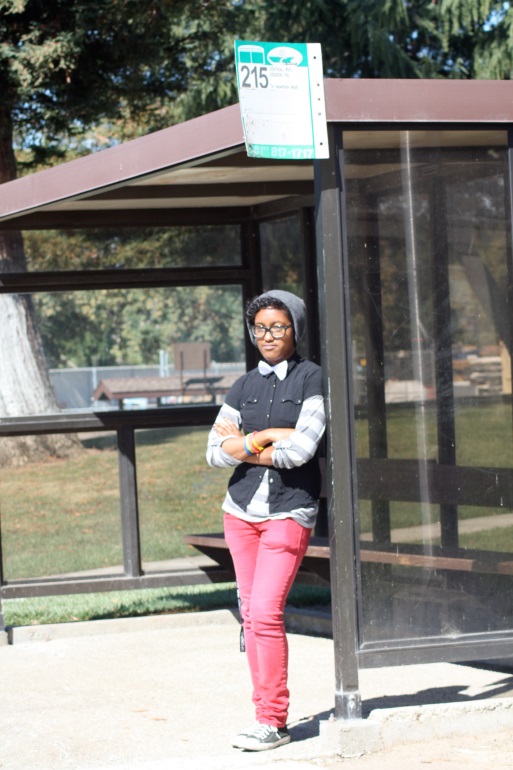 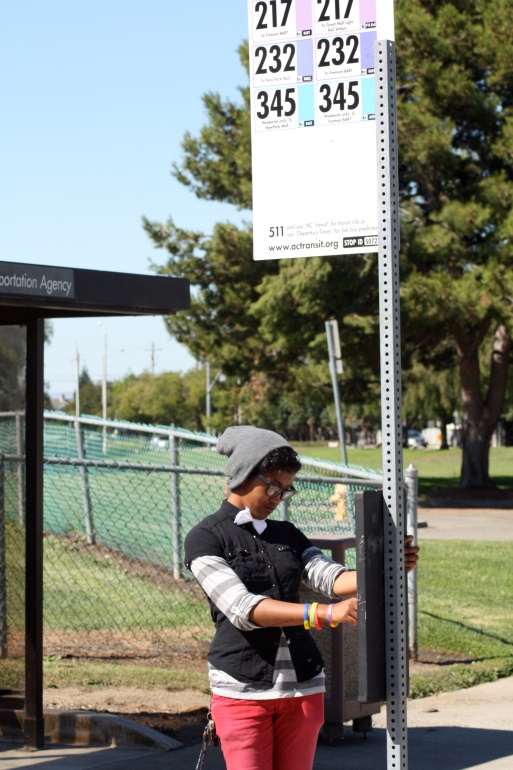 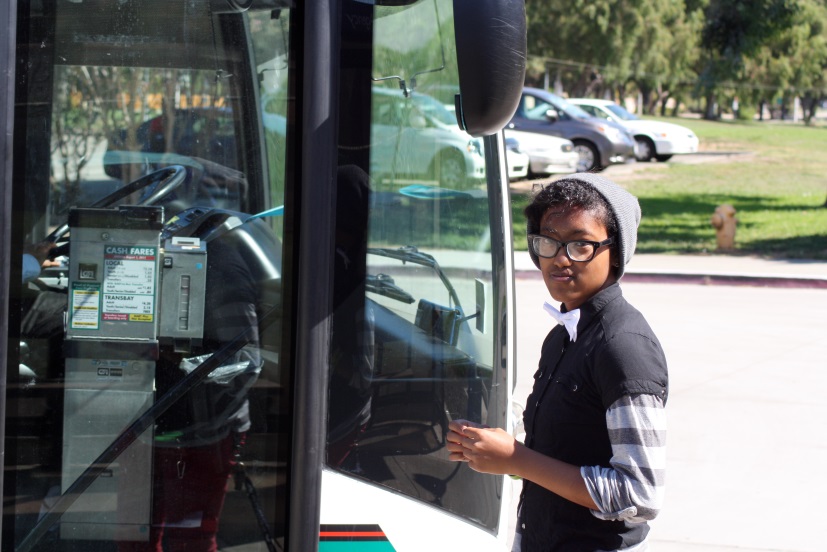 Working with others would be a good fit for me because I have these skills:
Hard worker.  
Creative and like to try new things.  
Good at communicating with other people. 
I know English, American Sign Language, and Tactile Sign Language
I like to solve problems and support others.
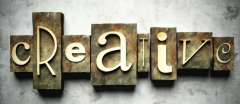 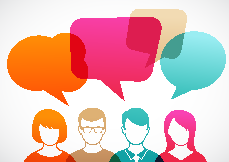 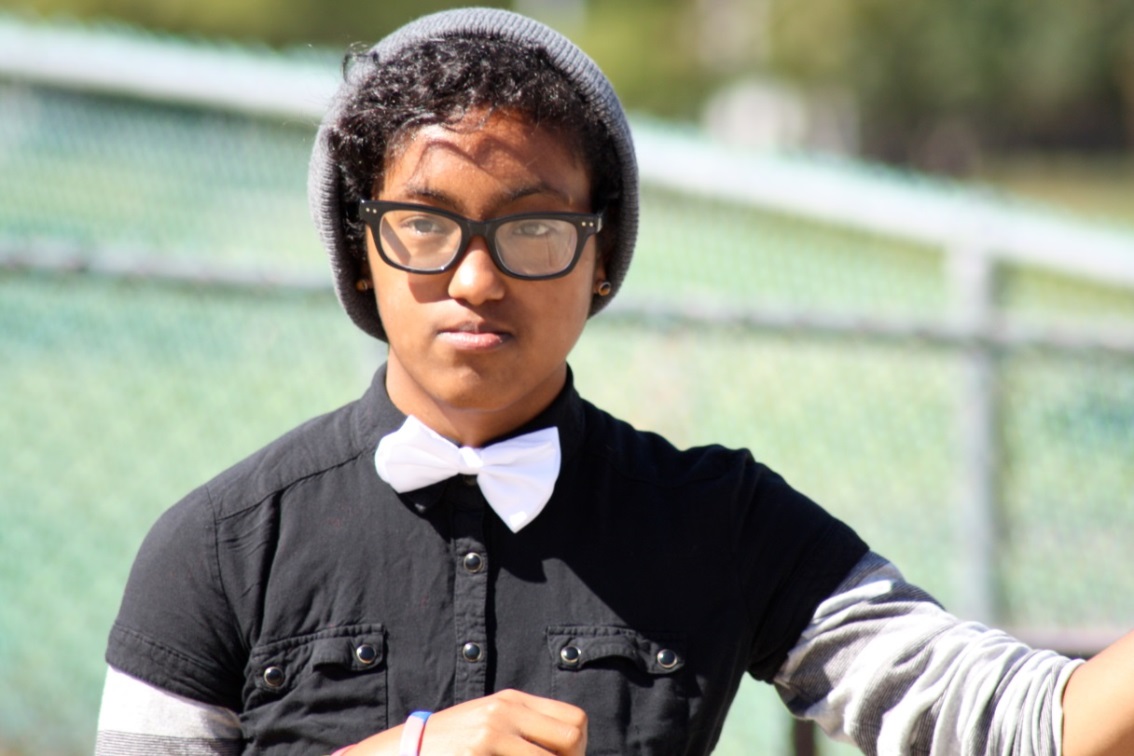 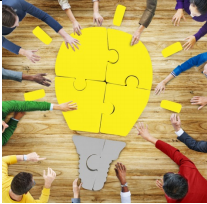